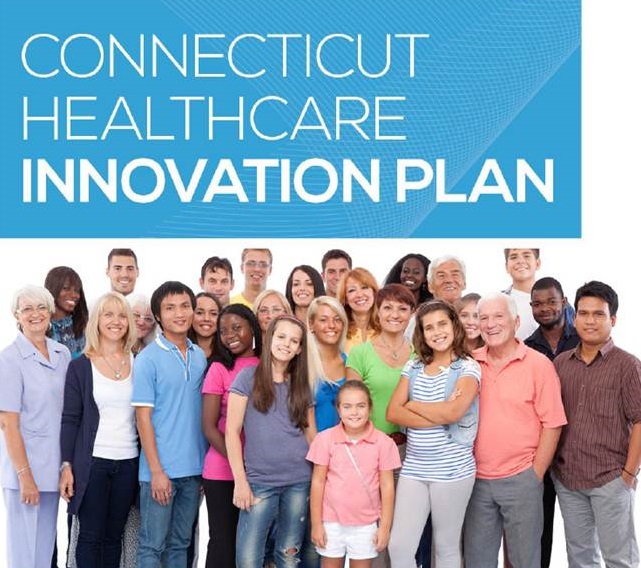 Healthcare Innovation Steering Committee
February 11, 2016
Meeting Agenda
Item
Allotted Time
5 min
10 min
5 min
30 min
40 min
15 min
15 min
2
3
Approval of the Minutes
4
CHW Advisory Committee Updated Charter
DRAFT  2/11/16             Community Health Worker Advisory Committee
Charter
The Community Health Worker Advisory Committee  will develop recommendations for the Healthcare Innovation Steering Committee with respect to the training, promotion, utilization and certification of Community Health Workers (CHWs), as well as establishing a framework for sustainable payment  models for compensation.  The Committee’s work will support the recommendations of the Practice Transformation Task Force with respect to the role of CHWs in care delivery reforms. The Committee will also examine critical issues for employers with regard to CHWs relating to including hiring, supervision and technical support. The Committee will also examine key success factors for employers of CHWs including basic understanding of the nature of the workforce, requirements for successful integration of CHWs into clinical operations, distinctive considerations in hiring and supervision, and provision of technical/clinical backup to CHWs in home and community settings. The goal of the Committee is to support the integration of and effective support for CHWs in the healthcare system and the communities that they serve. The Advisory Committee will consist of community health workers, providers, state agencies, consumers/advocates, health plans, and employers.   Specific recommendations and deliverables (outcomes) may include:  a definition and scope of work for Community Health Workers, a process for certification, and recommendations for sustainable payment.
Key focus of this group:
CHW Advisory Committee charge:

Recommend a policy framework that examines a range of issues relevant to establishing a CHW workforce, which may include:
Definition of CHW, which properly represents the diversity of individuals who work in the field
Scope of Practice
Skill requirements, nationally recognized competencies/standards, and criteria and mechanisms for accreditation of training programs
Certification Process
Options for sustainable financing of CHWs, especially as part of the reforms recommended by the Practice Transformation Task Force
Propose a toolkit for CHW utilization that will provide strategies for:
Integration of CHWs into health care systems and teams
Supervision and support of CHWs
Inclusion of CHWs in staffing under value-based payment models
Access to CHW assistance for providers and patients: who receives their services and how the services are implemented
CHW Career Ladder
Facilitate integration of the Community Health Worker Association of Connecticut into the process of developing the CHW workforce in the state
DRAFT  2/11/16             Community Health Worker Advisory Committee
Charter
The Community Health Worker Advisory Committee  will develop recommendations for the Healthcare Innovation Steering Committee with respect to the training, promotion, utilization and certification of Community Health Workers (CHWs), as well as establishing a framework for sustainable payment  models for compensation.  The Committee’s work will support the recommendations of the Practice Transformation Task Force with respect to the role of CHWs in care delivery reforms. The Committee will also examine key success factors for employers of CHWs including basic understanding of the nature of the workforce, requirements for successful integration of CHWs into clinical operations, distinctive considerations in hiring and supervision, and provision of technical/clinical backup to CHWs in home and community settings. The goal of the Committee is to support the integration of and effective support for CHWs in the healthcare system and the communities that they serve.
Key focus of this group:
CHW Advisory Committee charge:

Recommend a policy framework that examines a range of issues relevant to establishing a CHW workforce, which may include:
Definition of CHW which properly represents the diversity of individuals who work in the field
Scope of Practice, including practice within a comprehensive care team
Skill requirements, nationally recognized competencies/standards, and criteria and mechanisms for accreditation of training programs
Certification Process
Options for sustainable financing of CHWs, especially as part of the reforms recommended by the Practice Transformation Task Force
Propose a toolkit for CHW utilization that will provide strategies for:
Integration of CHWs into health care systems and teams
Supervision and support of CHWs
Inclusion of CHWs in staffing under value-based payment models
Access to CHW assistance for providers and patients: who receives their services and how the services are implemented
CHW Career Ladder
Facilitate integration of the Community Health Worker Association of Connecticut into the process of developing the CHW workforce in the state
Work Stream Updates
Work Stream Updates
Advanced Medical Home (AMH)
All three cohorts are progressing through the AMH process, led by Qualidigm
Next Steps: 
Prepare presentation on AMH Vanguard progress and evaluation activities for April meeting of the HISC
Prepare amendment to Qualidigm contract to accommodate new 2016 cohort
9
Work Stream Updates
Community and Clinical Integration Program (CCIP)
PMO incorporated feedback from Practice Transformation Task Force (PTTF) to draft updated CCIP Report
Joint meeting of the PTTF and Care Management Committee on Feb 2 to review draft of CCIP Report and provide recommendations
CMC discussion of CCIP report and recommendations (2/10/16)
Next Steps: 
Incorporate additional feedback from the CMC including joint meeting with PTTF as appropriate
Final adjustments to report and recommendations
Submit final report and recommendations to DSS
Release RFP to identify CCIP vendor
10
Work Stream Updates
Value-Based Insurance Design (VBID)
Kicked off VBID Consortium with webinar and first meeting
Released a discussion guide for Consortium members to assess criteria for VBID plans
Next Steps: 
Collect feedback and discussion guides
Assess interest in design groups prior to next meeting, March 22
11
Work Stream Updates
Medicaid Quality Improvement Shared Savings Program (MQISSP)
Produced an issue paper outlining design options for requirements for primary care practices that are affiliated with Advanced Networks but not yet recognized as PCMH 
Produced a draft communications plan
Produced a draft DSS oversight plan, including such elements as secret shopper, CAHPS, monitoring of grievances and appeals, and under-service monitoring
Revised MQISSP concept paper and submitted to CMS
Next Step: Schedule regular meetings with CMS/CMMI to discuss MQISSP concept paper
12
Work Stream Updates
Quality Measure Alignment
PMO continues work in support of the second draft of the Quality Council Report
PMO meeting with health plans regarding the alignment process
Next Step:
Finalize alignment process and second draft of report for HISC review
UCONN Evaluation
Developed materials describing the patient experience survey to commercial health plans
Met with health plans to clarify their roles in the SIM and determine what data can be obtained
Next Steps:
Finalize patient experience survey content and sampling frame
Develop and distribute RFP for patient survey
13
Work Stream Updates
Community Health Worker Initiative
Released solicitation for CHW Advisory Committee, collected and reviewed applications
Presenting updated CHW Advisory Committee Charter at today’s HISC meeting
Next Steps: 
Finalize CHW Advisory Committee nominations for March 10 HISC meeting
Bring new Program Manager on board February 22
Consumer Engagement
Consumer Advisory Board has been planning a Behavioral Health Forum to take place March 30
RFP for Consumer Engagement Coordinator was released
Next Steps: 
Finalize plans for Behavior Health Forum
Continue establishing Workforce Design Group
14
Work Stream Updates
Health Information Technology (HIT)
Engaged in a presentation and Q&A with Zato regarding edge server technology for indexing eCQMs
Hired CTO
Next Steps: 
PMO will collect survey data from Advanced Networks and FQHCs regarding HIT needs and capabilities, prepared by UCONN HIT team/Consultant to complete the HIT Operational Plan
Draft HIT section of Operational Plan
15
Work Stream Updates
Population Health
Prepared Draft Charter and Composition for the Population Health Council
Prevention Services Coordinator position posted. Health Program Associate hired as of 3/1/16
Two positions were vacated in January 
Next Steps: 
Approval of Charter and Composition and issue a solicitation
Issue a draft concept paper on Population Health Assessment Status report
16
Work Stream Updates
Program Management Office
Worked to complete the Operational Plan by the March 1 deadline
Submitted budget amendment
Amended MOAs
Identified the need for an additional no-cost extension
Next Steps:
Determine the necessary length of no-cost extension
Work with work streams to determine budget requirements
Prepare and submit additional budget amendment
Amend and update Operational Plan for new deadline 
Amend MOAs
17
Adjourn